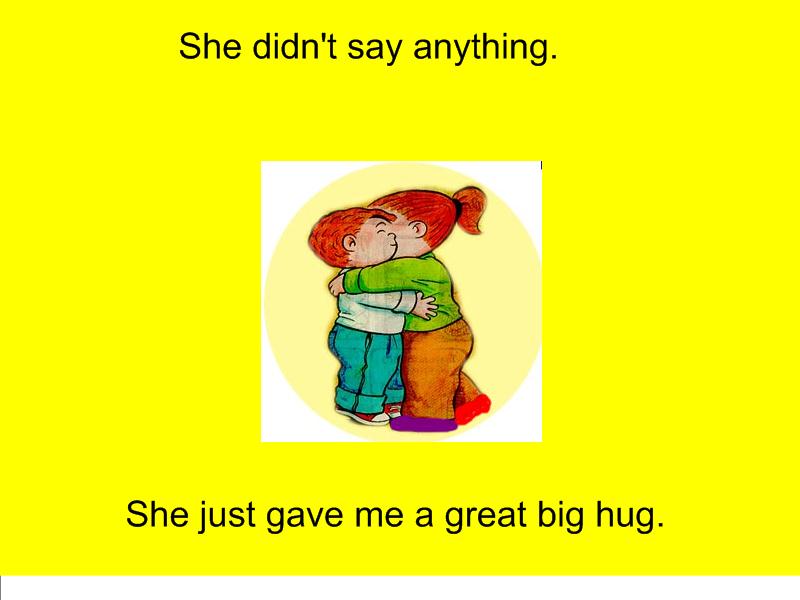 DIVERSITY OBON DAY
https://www.onebritainonenation.com/videos
DIVERSITY
https://www.youtube.com/watch?v=nhxGK_qZRCg
https://www.youtube.com/watch?v=SIbGioTNs4M
https://www.youtube.com/watch?v=KD2lYjadfTQ